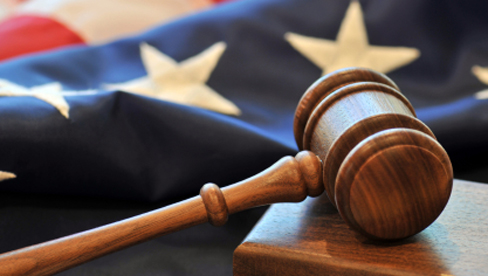 XV.  WHY BECOME A JUDGE
PRESENTED BY: 
JUDGE MARK A. SPEISER
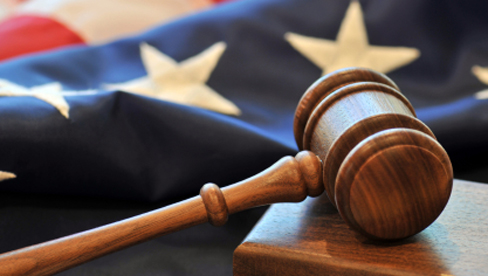 I.    SALARY CONSIDERATIONS

II.   CIRCLE OF FRIENDS

III.  ADDRESSING THREATS AND PROTECTION 

IV.   MEDIA AND PUBLICITY

V.    MEDIA RELATIONS
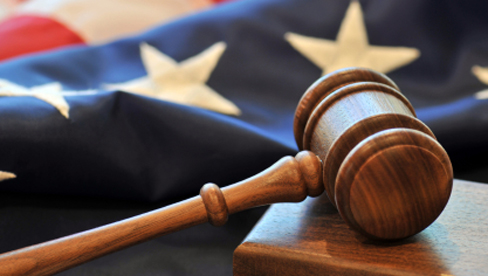 VI.  FAIRNESS

VII. CONTINUING EDUCATION REQUIREMENTS
MINIMUM OF 30 CREDIT HOURS EVERY 3 YEARS 
2 OF THE 30 HOURS MUST BE ON JUDICIAL ETHICS
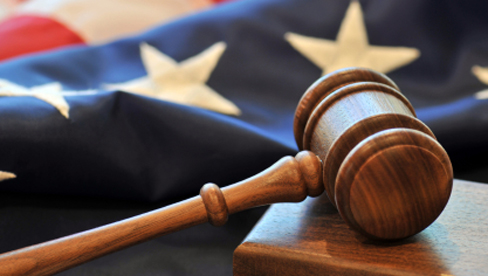 VIII.  INAPPROPRIATE JUDICIAL BEHAVIOR
WILL RESULT IN APPEARANCE BEFORE JUDICIAL QUALIFICATIONS COMMISSION (JQC)
SANCTIONS
PRIVATE REPRIMAND
PUBLIC REPRIMAND IN FRONT OF SUPREME COURT AND PUBLISHED IN LEGAL AND PUBLIC PERIODICALS
SUSPENSION AND FINE
REMOVAL FROM OFFICE
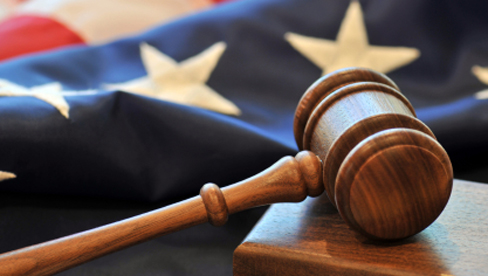 DECISIONS MADE IN GOOD FAITH HOWEVER, NORMALLY NOT GROUNDS FOR DISCIPLINE
LEGAL ERROR 
JUDICIAL MISINTERPRETATION 
JUDICIAL INVENTIVENESS
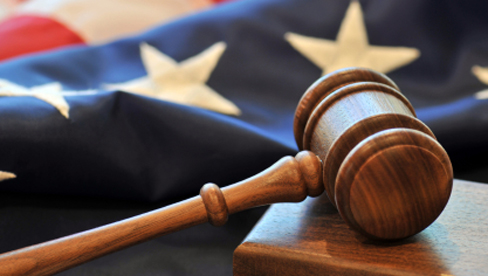 EXAMPLES OF JUDICIAL MISCONDUCT
PREJUDICE OR BIAS
IMPROPER MOTIVES FOR DECISION (RETALIATION, REVENGE, PERSONAL GAIN, GOOD PRESS) 
BAD TEMPER, VERBAL ABUSE
FLAGRANT DISREGARD FOR BASIC RIGHTS
COMPLETE LACK OF UNDERSTANDING OF LAW
REFUSING TO COMPLY WITH CLEAR LEGAL PRECEDENT 
RUDE, NASTY BEHAVIOR
PARTICIPATING IN FUNDRAISING
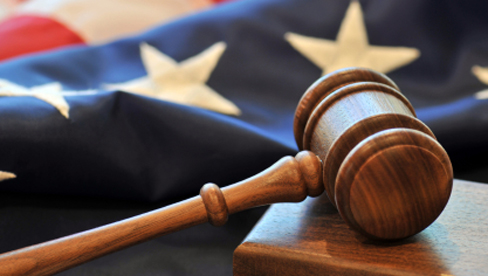 INVOLVEMENT WITH PARTISAN POLITICS
PROVIDING CHARACTER REFERENCES
EX-PARTE COMMUNICATIONS
ALCOHOL/DRUG PROBLEMS
UNDUE DELAYS IN ENTERING RULINGS
EMBARRASSING BEHAVIOR OUTSIDE COURTROOM
ARREST
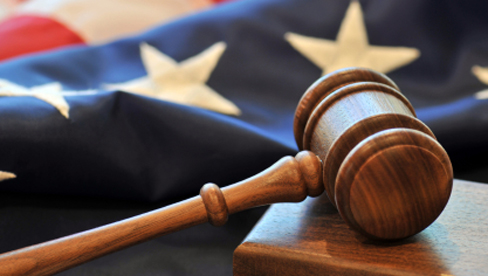 IX.  JUDGES SHOULD NEVER ACCEPT GIFT, COMPENSATION OR BENEFITS THAT COULD BE CONSTRUED TO INFLUENCE OR GAIN UNFAIR ADVANTAGE
ANNUAL PUBLIC DISCLOSURE  STATEMENTS ARE REQUIRED DETAILING GIFTS, SOURCES OF INCOME, AND ANY BUSINESS INTERESTS
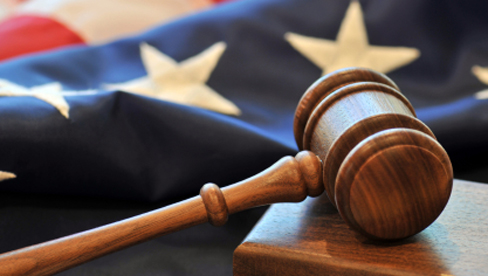 AVOID MEMBERSHIP IN ANY ORGANIZATION THAT DISCRIMINATES BASED UPON RACE, RELIGION, SEX OR CULTURE
DO NOT BE INFLUENCED BY PUBLIC OUTRAGE OR FEAR OF CRITICISM 
MAINTAIN COURT DECORUM
BE PATIENT, DIGNIFIED AND COURTEOUS IN OFFICIAL CAPACITY
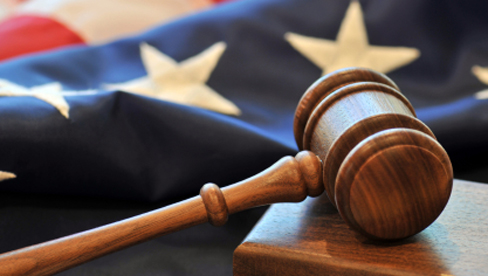 X.  REQUIREMENTS OF JUDICIAL CODE OF CONDUCT
MAINTAIN HIGH STANDARD OF INTEGRITY
PRESERVE JUDICIAL INDEPENDENCE
REMAIN IMPARTIAL 
REFRAIN FROM USING PRESTIGE OF OFFICE IMPROPERLY 
DO NOT TESTIFY VOLUNTARILY AS A CHARACTER WITNESS
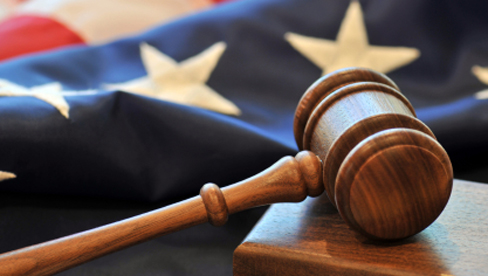 PREVENT LAWYERS FROM USING INAPPROPRIATE WORDS, GESTURES OR CONDUCT
DO NOT PUBLICLY COMMENT ON A PENDING CASE THAT MIGHT EFFECT THE OUTCOME
NEVER COMMENT ON OR CRITICIZE A JURY VERDICT
AVOID NEPOTISM AND FAVORTISM IN JUDICIAL APPOINTMENTS
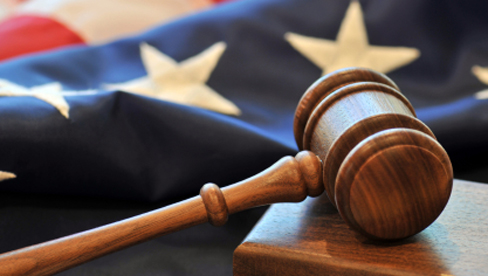 REPORT ATTORNEYS AND OTHER JUDGES WHO VIOLATE THEIR RESPECTIVE CODES OF CONDUCT 
GRANT RECUSAL REQUESTS WHEN THERE IS A BASIS TO DO SO IF JUDGE’S IMPARTIALITY, PERCEIVED OR ACTUAL IS AT ISSUE
WHEN POSSIBLE, IMPROVE THE ADMINISTRATION OF JUSTICE AND LEGAL SYSTEM 
LIMIT ANY NON-JUDICIAL FINANCIAL OR FIDUCIARY ACTIVITIES
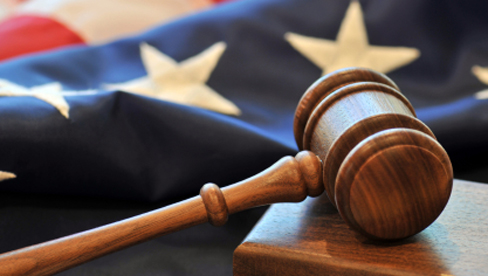 XI.  JUDICIAL ELECTIONS AND CAMPAIGN FUNDRAISING 
FILING FEE
4% OF SALARY (APPROX. $5,700)
COST OF CAMPAIGN AND HOW CONDUCTED
FUNDRAISING CONSIDERATIONS
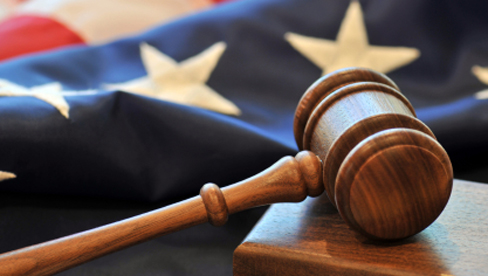 PERMISSIBLE CAMPAIGN SPEECH
NO PLEDGES OR PROMISES
AVOID COMMITTING TO ISSUES, CASES OR CONTROVERSIES
DO NOT MISREPRESENT YOUR QUALIFICATIONS OR BACKGROUND 
NO NEGATIVE CAMPAIGNING
TALK ABOUT YOURSELF AND YOUR CREDITIALS
ELECTION V. MERIT RETENTION
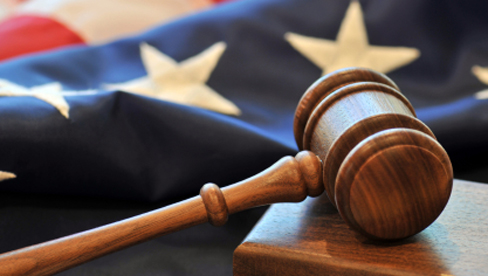 XII.  JUDGE SERVING AS BAR REFEREE
APPROX.  101,000 LICENSED LAWYERS IN FLORIDA 
66.% MALE
33.5% FEMALE 
OCCURS AFTER BAR GREIVANCE COMMITTEE FINDS PROBABLE CAUSE TO BELIEVE LAWYER IS GUITLY OF MISCONDUCT JUSTIFYING DISCIPLINARY ACTION
FLORIDA BAR BOARD OF GOVERNORS REVIEWS GRIEVANCE COMMITTEE FINDING
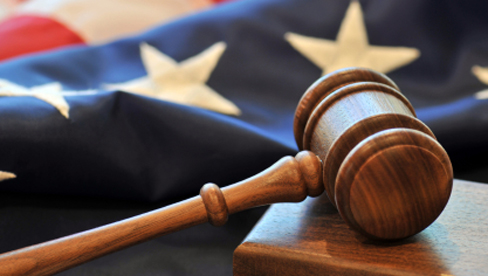 IF BOARD OF GOVERNORS AGREES, IT FILES COMPLAINTS AGAINST LAWYER AND SUPREME COURT ASSIGNS A CIRCUIT COURT JUDGE TO SERVE AS REFEREE
BAR REPRESENTED BY STAFF COUNSEL AND ACCUSED LAWYER MAY RETAIN COUNSEL OR REPRESENT SELF
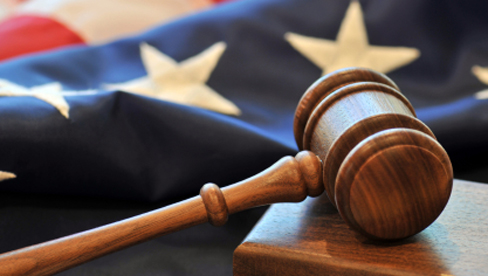 NO JURY
EVIDENCE IS TESTIMONIAL AND/OR DOCUMENTARY
JUDGE ENTERS FINDINGS AND RECOMMENDS DISCIPLINE TO FLORIDA SUPREME COURT WHICH CAN ACCEPT OR REJECT RECOMMENDATIONS
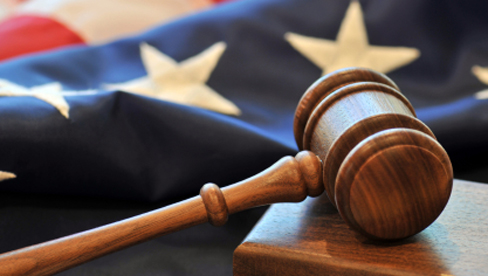 YEAR ENDING 2009
SANCTIONS:
ADMONISHMENT OR PRIVATE REPRIMAND
PROBATION FROM 6 MONTHS TO 3 YEARS
PUBLIC REPRIMAND REPORTED IN JUDICIAL REPORTER, BAR NEWSLETTER AND PUBLIC MEDIA
SUSPENSION
LESS THAN 90 DAYS
MORE THAN 90 DAYS 
DISBARMENT FOR 5 YEARS
PERMANENT DISBARMENT
44
3

34


120


61

24
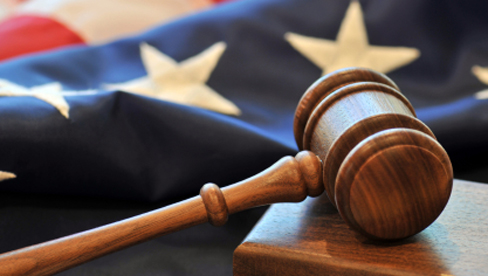 THE END